Corso di formazione per i Rappresentanti del Personaleriguardanti alcuni aspetti della comunicazione
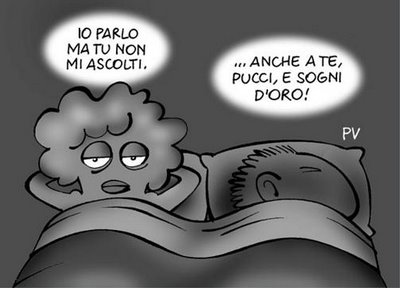 21-22 Maggio 2014

 Università di Firenze

Dipartimento di Storia, 
Archeologia, Geografia, 
Arte, Spettacolo
Titolo del corso:

“La comunicazione efficace e la gestione dei conflitti come strumenti per una efficace gestione del lavoro di gruppo”
Docente:

Dott.ssa Fortuna Dini
 Psicologa del lavoro e delle organizzazioni;
 
Assessora alle Pari Opportunità, Politiche Sociali e della casa del Comune di San Giuliano Terme (Pisa);

Ha tenuto 14 seminari in diverse Sedi INFN tesi a:

gestire lo stress da lavoro correlato;
migliorare la comunicazione interpersonale;
gestire la conflittualità;
gestire incarichi da leader.
Perché questi seminari della Dini all’INFN?
Un pò di storia…
Tra il 2007 ed il 2012 sono state realizzate indagini (in due fasi) sul benessere organizzativo che ha coinvolto 26 sedi INFN basandosi su quanto già sviluppato dal Dipartimento della Funzione Pubblica nell’ambito del progetto “Magellano”;

all’indagine hanno partecipato 1171 lavoratori (su 2032 occupati);

l’indagine  mirava a capire quale fosse la percezione del benessere lavorativo delle persone, il livello di soddisfazione, l’immagine soggettiva che si aveva dell’Ente;

al personale fu chiesto di rispondere ad un questionario cartaceo anonimo (formulato in maniera statisticamente valida).
Risultati dell’indagine
Alta percezione dello stress (avvertita maggiormente dalle donne);

Elevati carichi lavorativi;

Cattiva distribuzione dei carichi lavorativi;

Scarsa soddisfazione lavorativa (avvertita maggiormente dal personale amministrativo).

Dati tratti da:  http://trasparenza.infn.it/nuovo/HTML/pdf/1381753006293_infn_benessere_organizzativo.pdf
Una curiosità:

Come risultato è emerso un elevato benessere organizzativo a Ferrara ed uno scarso al CNAF. Come cambia il mondo a distanza di soli 50 km!!!
Visti i risultati...si è passati alle azioni di miglioramento…
Seminari  per il personale atti a migliorare la comunicazione nei suoi molteplici aspetti;

Creazione di una rete permanente di circoli di ascolto, uno in ogni struttura, condotti da facilitatori opportunamente formati;  

Seminari per il management per migliorare le tecniche di leadership.
Da quell’indagine è forse nata in maniera dirompente nell’INFN la consapevolezza dell’importanza del comunicare (salvo poi non tenere mai in considerazione questo aspetto…)
Anche noi ci proviamo…
Chi ha partecipato al corso di formazione di Firenze?
Adesioni alla prima sessione raccolte nella precedente “Assemblea del Personale a Pisa” (marzo 2014).
Partecipanti:

Erica Novacco  (TRIESTE)
Roberto Gomezel (TRIESTE)
Attanasio Candela  (LNGS)
Gianni Alessandri (LNGS)
Carla Gentile (LECCE)
Enrico M. V. Fasanelli  (LECCE)
Luigi Parodi (GENOVA) 
Andrea Trovato (GENOVA)
Daniela Anzellotti (ROMA1)
Fabrizio Ameli (ROMA1)
Lorena Stellato (ROMA1)
Lorenzo Giuntini (FIRENZE)
Maria Rosaria Ludovici (LNF-AC)
Patrizia Belluomo (CATANIA)	
Paolo Lo Re (NAPOLI)
15 partecipanti di cui:

5 tecnologi
3 amministrativi
7 tecnici

Genere:

6 Femmine
9 Maschi
Modalità del corso
Gregory Bateson: 
“nel regno degli esseri viventi non esistono cose ma solo relazioni”
Argomenti trattati (4 moduli di circa 3 ore e mezza per complessive 2 giornate, 6 ppt)
La Comunicazione efficace (comunicazione verbale e non verbale, interazione tra le persone);
Caratteristiche comportamentali degli individui – stili comunicativi (comportamento passivo, aggressivo, assertivo);
Dinamiche di gruppo e tecniche per il miglioramento della “leadership” Gestione della conflittualità;
Problem solving;
Gestione del tempo;
Gestione delle riunioni.
Modalità delle lezioni:
Frontale;
Presentazione con slides e utilizzo della lavagna;
Somministrazione di test;
Simulazione di  gruppo e successiva discussione interattiva.
La mia percezione del corso:
Estremamente attrattivo ed interessante;
Nessuno ha dormito il pomeriggio;
Grande entusiasmo nel gruppo dei partecipanti;
Andrebbe esteso a tutti e considerata la possibilità di una versione “advanced”;
Roberto presenterà a Giugno alla CNF un report chiedendo di proseguire in questa iniziativa.
Risultati del questionario post corso: 14 schede/15
Durata del corso: valutazioni tra l’adeguato (+) ed il troppo corto;
Arricchimento delle conoscenze personali: tra l’ottimo (+) e il buono (con 1 sufficiente);
Miglioramento conoscenze della materia: tra il buono (+) e l’ottimo (con 2 sufficienti); 
Conoscenze di base adeguate al corso: si (100%);
Cambiamenti sulla propria attività lavorativa: tra l’abbastanza (+) e il molto (1 poco e 1 non lo so!) 
Aspetti di maggiore interesse: dinamiche di gruppo, gestione dei conflitti e dello stress, simulazioni e relative analisi di gruppo, il confronto e la discussione tra i colleghi, gli errori di comunicazione, la gestione del tempo e come organizzarsi;
Valutazione della competenza ed abilità docente: tra l’ottimo (+) e il buono; Osservazioni e suggerimenti: sviluppare la comunicazione come tematica relativa al ruolo dei Rappr. del Pers., > casi pratici,  > approfondimenti dei temi trattati, > discussione su casi reali,  > simulazioni, ecc.;
Altre tematiche da sviluppare: approfondimento sindrome da stress, gestione dei conflitti, corso di secondo livello, corso di “public speaking”, approfondire la comunicazione verbale e non verbale, comunicazione tra colleghi, in una lezione in una presentazione, in ambito famigliare, corso su “open space technology”, come si lavora in team, la comunicazione scientifica, ecc.
L’interesse per il corso ha portato i partecipanti a prendere tanti appunti…
Siamo stati così “bravi” da metter in rete gli appunti per condividerli tra noi con l’dea che ciascuno possa integrarli con i propri o con ricerche che possano arricchirne i contenuti…

VORREMMO FARE, DICIAMO, UNA SPECIE Di ROZZA E MODESTA WIKIPEDIA DELLA COMUNICAZIONE…PER QUEL PO’ CHE ABBIAMO  CAPITO ED IMPARATO…
SE VOLETE APPROFITTARNE ANCHE VOI…(ma attenzione agli errori!!!)

https://drive.google.com/folderview?id=0B63tQMKKbXfFNlEyOVM4R3VwY00&usp=sharing
Grazie per l’attenzione
Attanasio Candela
candela@lngs.infn.it
Torino, 11 Giugno 2014
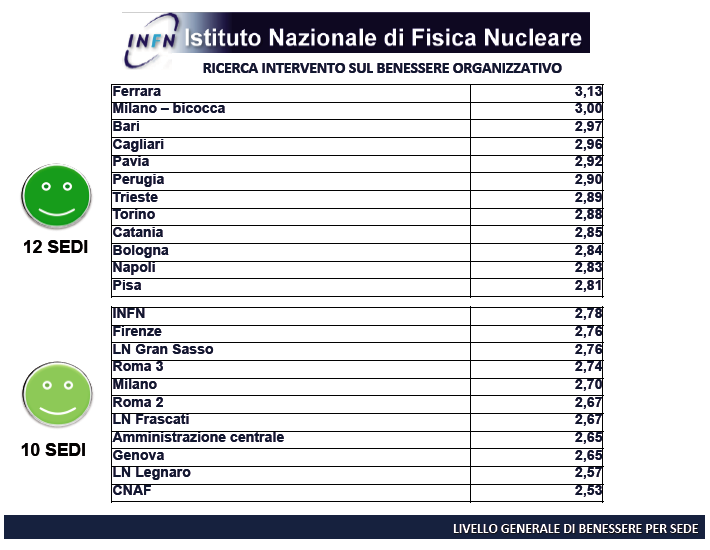 Dati tratti da:  http://trasparenza.infn.it/nuovo/HTML/pdf/1381753006293_infn_benessere_organizzativo.pdf
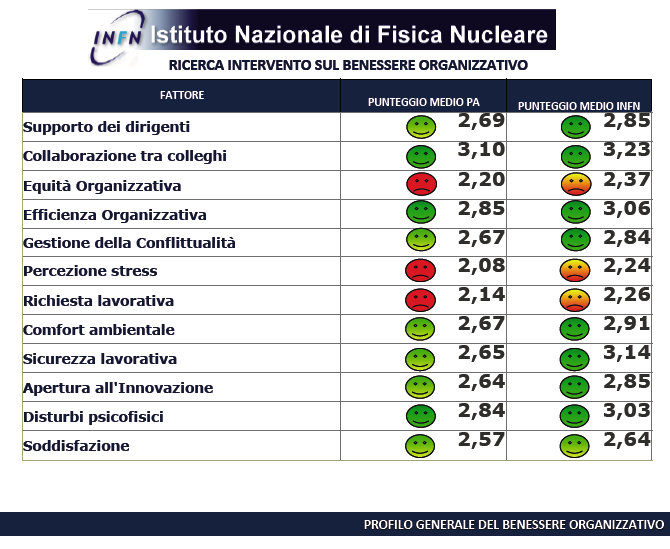 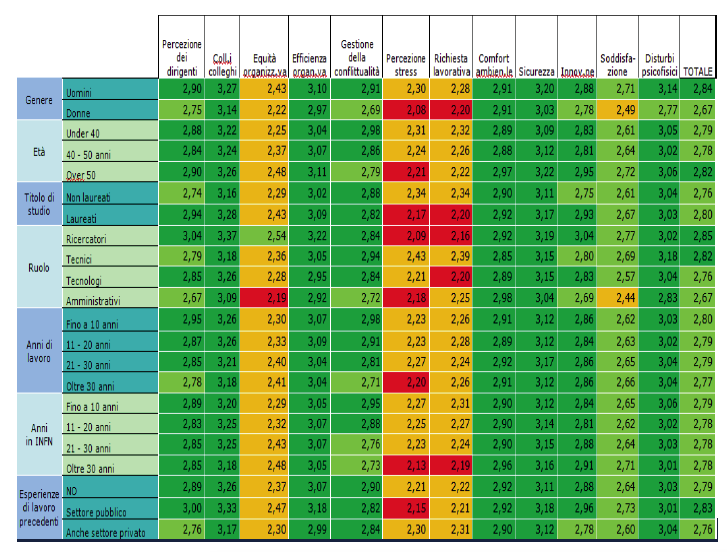